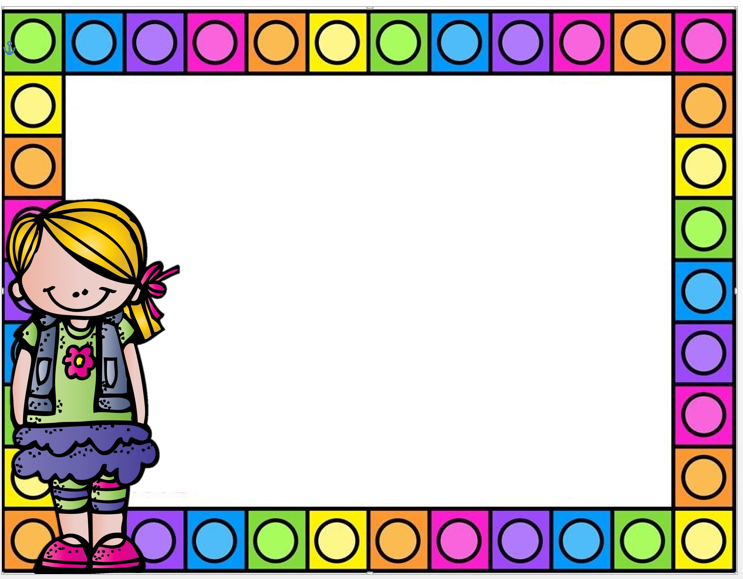 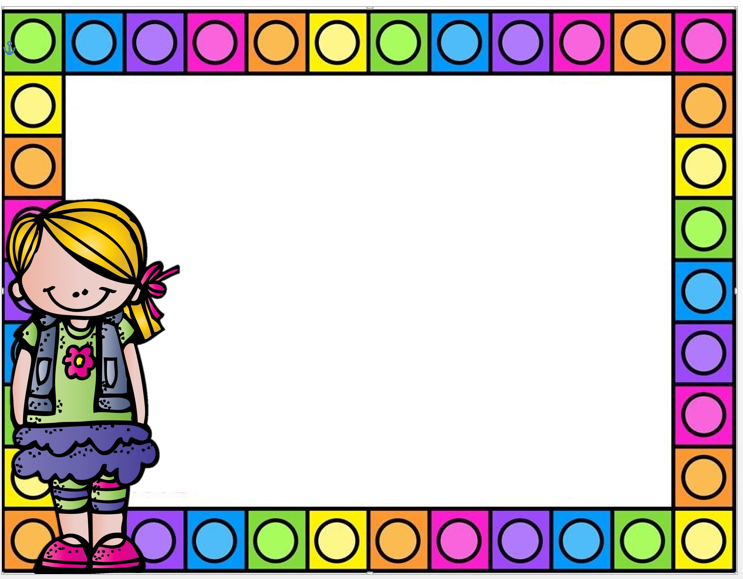 Notas científicas: Día de las madres
Fundamento teórico:
En México, el 10 de Mayo de 1922, se declaró como día especial para celebrar a las Madres. A partir de esta fecha todos los días 10 de Mayo, sin importar que día de la semana sea, se celebra el día de la madre. Esta tradición se ha convertido en México en uno de los días de fiesta más celebrados, donde se reúnen las familias Mexicanas a festejar a sus Madres. 
Explicación para niños: 
Para celebrar el día de las madres se va realizar un festejo virtual con las madres de familia donde se van a realizar diferentes juegos para convivir y divertirse un momento, además todas las actividades de la semana serán especiales porque el alumno las va realizar junto con su mamá para reforzar sus lazos afectivos. 
Fuente:
 Https://educacioninicial.Mx/el-dia-de-las-madres-en-mexico/